Food and Sustainability
Erik ChevrierJuly 8th, 2019www.erikchevrier.ca
What is an Economy
This course provides an overview of what an economy is in order to understand how food economies function.
Ecological Systems Theory of Development
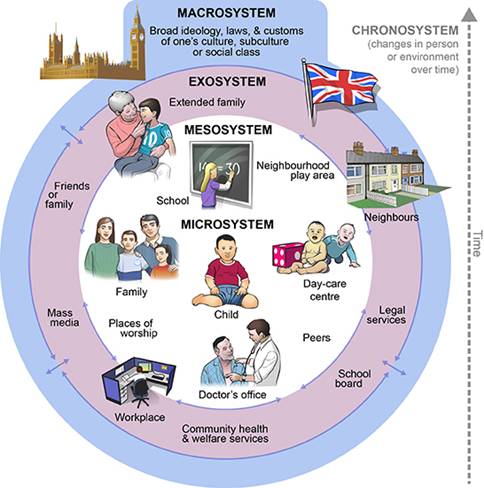 Karl PolanyiPolanyi, K. (2001) The Great Transformation; The Political and Economic Origins of Our Time, Beacon Press
Types of economic practices:
Markets (exchange)
Household economy
Redistribution
Reciprocity
RECAP – Aristotle Aristotle. Aristotle in 23 Volumes, Vol. 21, translated by H. Rackham. Cambridge, MA, Harvard University Press; London, William Heinemann Ltd. 1944.
Chrematistics – art of acquisition – limitless accumulation unnatural and problematic
Oikonomia – management of the household – true form of an economy
RECAP – Karl MarxMarx, K. Capital Volume 1, Penguin Classics.
C – C – Basic barter C – M – C – The way classical economists viewed basic barter with moneyM – C – M’ – What really happens when barter systems incorporate money – Limitless accumulationM – M’ – Usury capital system – Limitless accumulation
An Economic Politics for Our Times
The Economy as a site of difference
Performing diverse economies
Genealogy of Diverse Economy Research
Katherine Gibson Interview
A Performative Ontological Politics
Expanding the Scope of Participatory Action Research


How does this apply to geography and urban planning?
RECAP – Take back the Economy Gibson Graham Gibson-Graham, J.K., Cameron, J., Healy, S. (2013) Take Back the Economy: An Ethical Guide for Transforming Communities, University of Minnesota Press
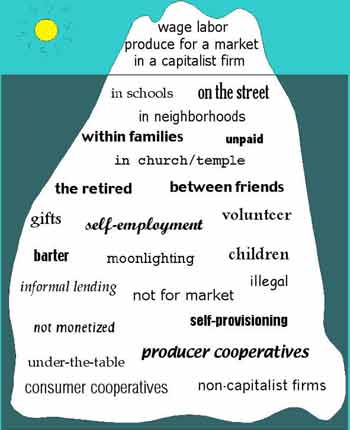 Katherine Gibson Interview Playlist
RECAP – Take back the Economy Gibson Graham Gibson-Graham, J.K., Cameron, J., Healy, S. (2013) Take Back the Economy: An Ethical Guide for Transforming Communities, University of Minnesota Press
Envisioning Real UtopiasErik Olin WrightOlin Wright, E. (2010) Envisioning Real Utopias, Verso
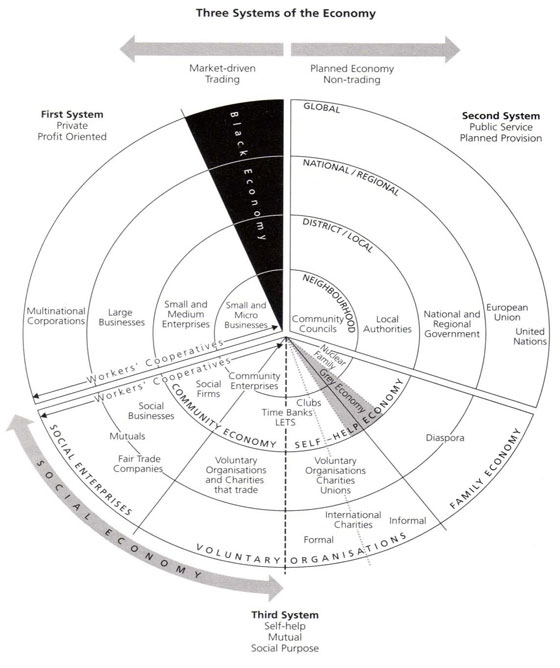 RECAP – Three Systems of an Economy – John Pierce Pearce, J. (2009) Social Economy: Engaging as a Third System, In Amin, A. The Social Economy; International Perspectives on Economic Solidarity, p. 26.
Who is Vandana Shiva?
Hero’s Sanctuary
Vandana Shiva on Food Sovereignty at Concordia
Living Economies – Vandana Shiva
Earth democracy refers to every being having equal access to the earth’s resources that make life possible; this access is assured by recognizing the importance of the other two economies: nature’s economy and the sustenance economy.
Economy and ecology derive from oikos – householdEconomy derives from the Latin word oeconomia meaning household management

Three types of economies: markets – nature – sustenance
Living Economies – Vandana Shiva